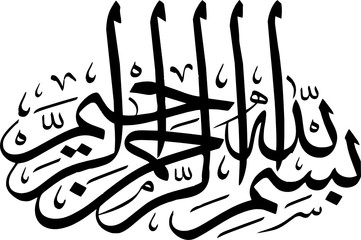 MEDICAL ETHICS
Dr    FARAN MAQBOOL
ASSISTANT PROFESSOR 
MEDICINE DEPARTMENT 
RAWALPINDI TEACHING HOSPITAL
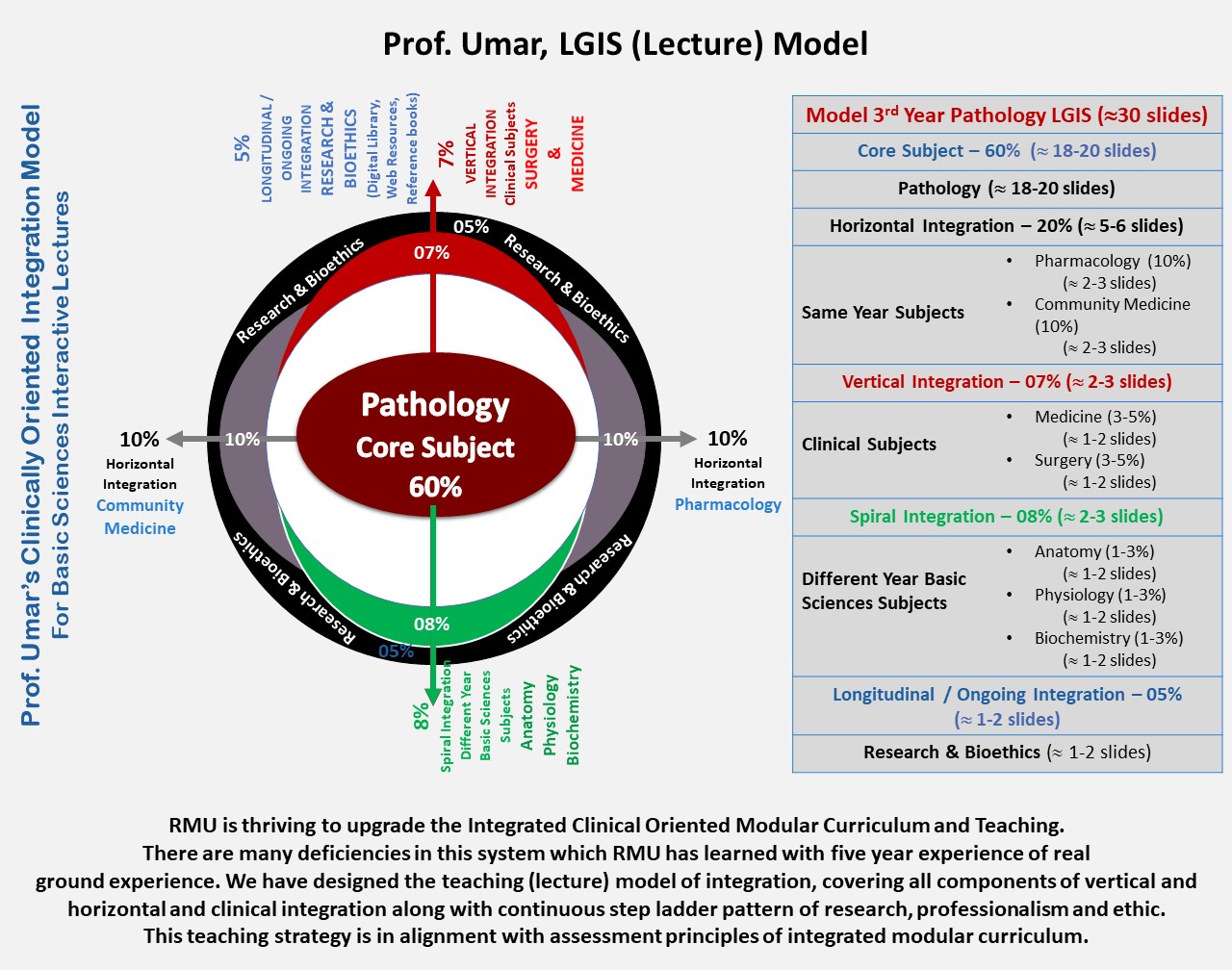 Mission, Vision  ,Goals
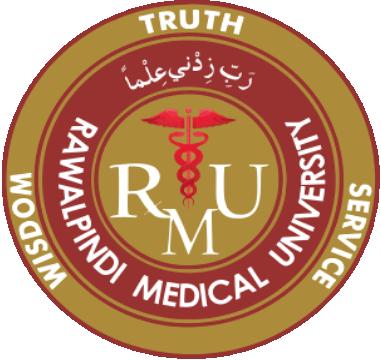 Learning objective
Definition and introduction
Types
Moral duty of doctor.
Moral  rights of patients 
Principles of ethics 
Ethical problems 
Component of ethics 
Criminal negligence
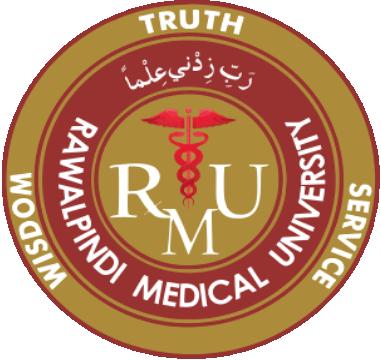 CORE CONCEPT
Medical Ethics
Ethics: Greek word from "ETHIKOS"means Theory of living
Ethics or moral philosophy is the systematic
endeavour to understand moral concepts
and justify moral principles and theories.
Medical etiquette
Refers to the courtesy with which a doctor
should treat his colleagues
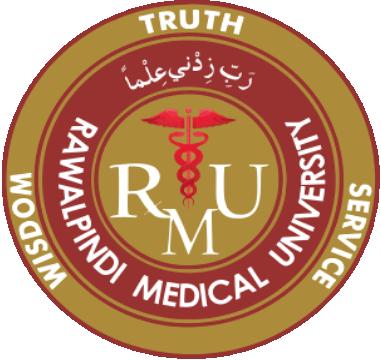 CORE CONCEPT
DEFINATION
Science of morality .
The standard of conduct and competence expected of medical professionals
With the study of moral problems raised by practice of medicine .
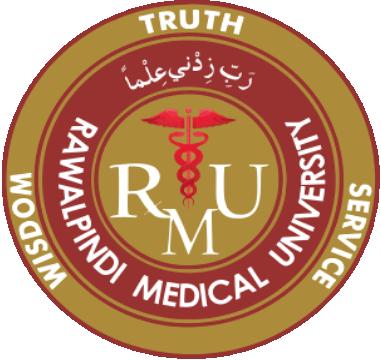 CORE CONCEPT
ETHICS TYPES
Clinical ethics 
Public health ethics 
Research ethics
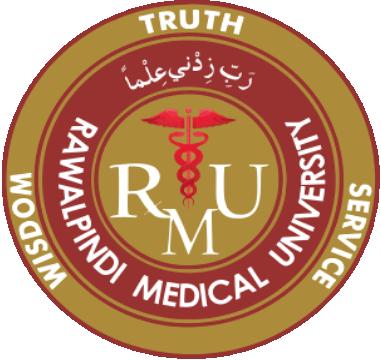 CORE CONCEPT
Clinical ethics
Relationship between doctor and patient
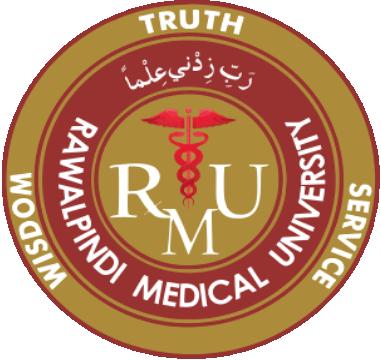 CORE CONCEPT
Public health ethics
Deals with health issues of group of people
Stop smoking in public area
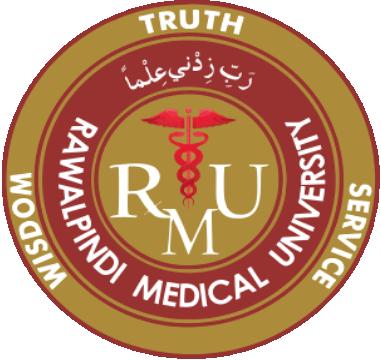 CORE CONCEPT
Research ethics
Deals with issues related with clinical research.
Rights of participants maintained 
Conducted safely 
 no research can be undertaken unless its undergone ethical scrutiny
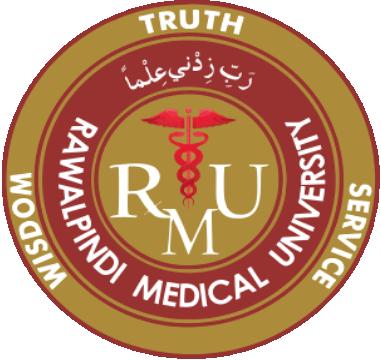 CORE CONCEPT
THE MORAL DUTIES OF THE DOCTOR
Help, cure
Promote and protect the patient’s health
Confidentiality
Protect the patient’s life
Respect the patient’s autonomy
Protect privacy
Respect the patient’s dignity
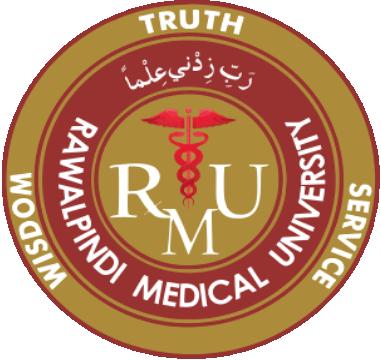 CORE CONCEPT
The moral rights of the patient
High quality medical service
Autonomous choice
Decide
Be informed
Privacy
Health education
Dignity
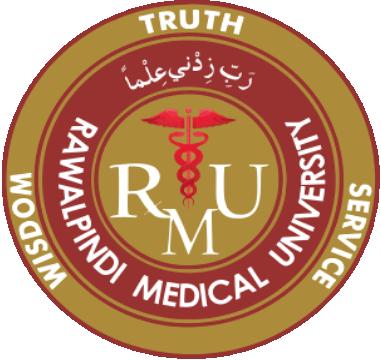 CORE CONCEPT
PRINCIPLE OF CLINICAL ETHICS
RESPECT AND AUTHONOMY 
     Respect for the person
Respect is significant aspect of the relationship between patients and doctor .
Respect of patient autonomy in choice for seeking advice
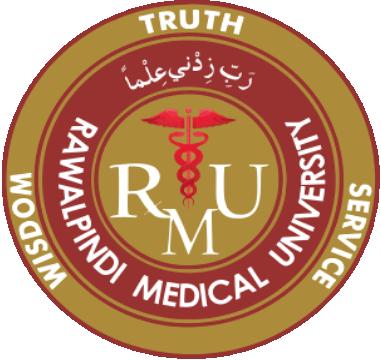 CORE CONCEPT
Truth telling
Telling the truth is essential to generate and maintain trust between the doctor and the patient .
Provide the information about nature of illness. Expected outcome and therapeutic alternatives and answers the question honesty .
Truth can be withhold in two condition 
If it cause real harm to patient.{patient is depressed and likely do suicide to listen. Breaking the bad news.
If patient do not want to listen the bad news .{wait for patient adjustment }
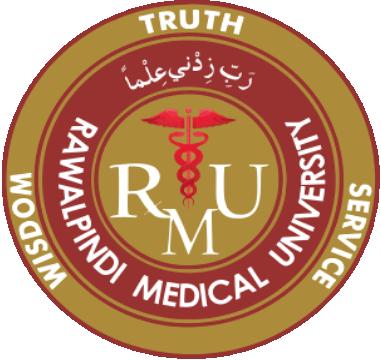 CORE CONCEPT
Informed consent
Describe the participation of patients in decisions about their health care .
In order to faciliate this .the clinician must provide the patient with an adequate explanation and detail of relevant risk benefits of each possible course of action 
Patient will is most imp 
If patient lack the decision making capacity.the clinician should act in the best interest of patient
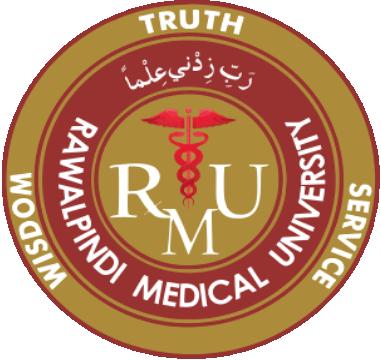 CORE CONCEPT
Confidentiality
Maintaining the trust between doctor and patient 
To prevent the unauthorized access to patient record ,disclosure the patient identity and information
Disclosure of information only when patient gives consent and when required by law and needed in court 
When share other health professional person, should based on need to know
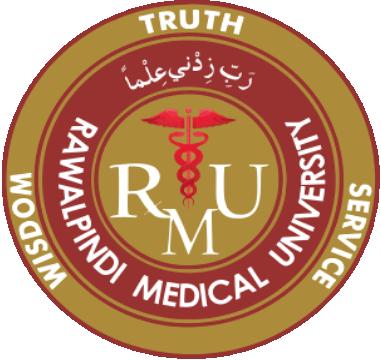 CORE CONCEPT
Doing good
The health of my patient will be my first consideration .
Patient best interest
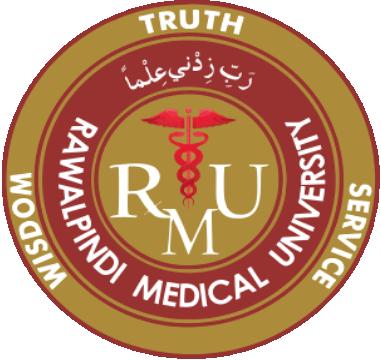 CORE CONCEPT
Not doing harm
Patient best interest
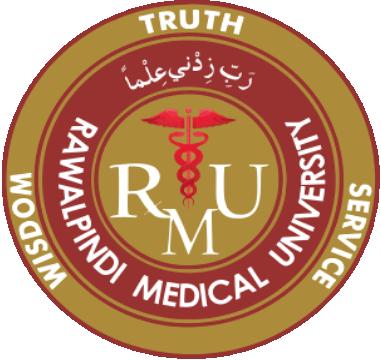 CORE CONCEPT
justics
Justice relate primarily to the distribution of medical care and allocation of resources .
Fair delivery of health care
Who need it most 
Respect for right of person
Fair share of resources  
Respect for merit
Who have financial issues.socially deprived .
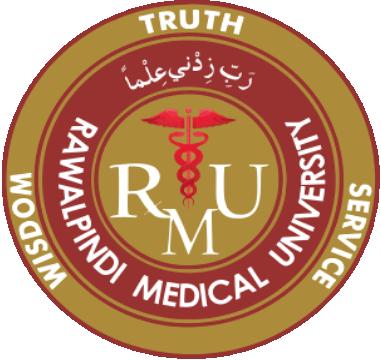 CORE CONCEPT
ETHICAL PROBLEMS
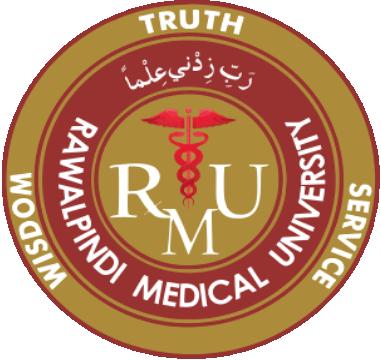 CORE CONCEPT
A gap or block
The ideal goal is clear .but there is obstacles to achieve it 
Economics 
Social 
In the belief system of the patient .
To bridge the gap and remove the block
A young boy with Wilson disease having advice liver transplant bt belong to developing country ,economic block
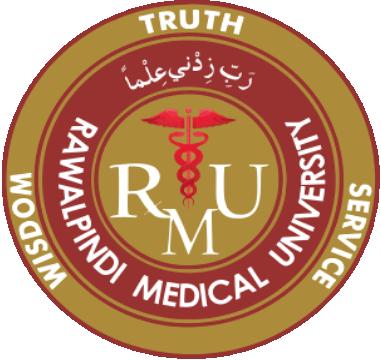 CORE CONCEPT
Priority setting
The right course of action is clear .but prioritization is necessary and the principles to guide that process have to be  defined 
Last bed allocation decision in intensive care .80 year old with pneumonia,20 year old with advanced lymphoma ,
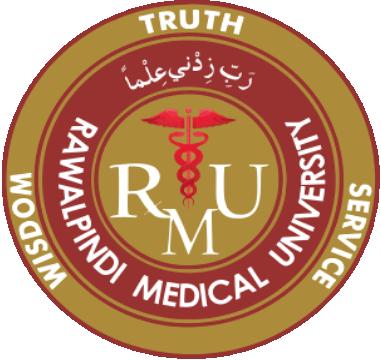 CORE CONCEPT
Moral dilemma
Accordance with one ethical principle may conflict with another ethical principle 
Pt makes the different choice .consider artifial feeding peg[percutaneus endoscopic gartrostomy] .the dr may decide it for patient best interest and patient refuse the procedure .
Solved by good dr patient communication
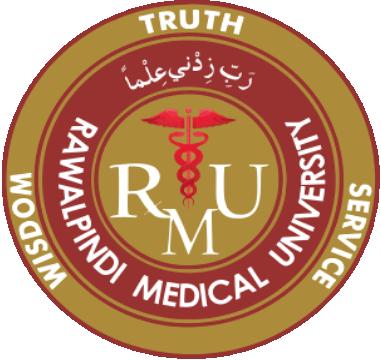 CORE CONCEPT
Resolving conflict
Conflict of opinion may arise between members team responsible for care of the patient.
Elderly patient having significant co morbidity providing dialysis by renal dr.having divergent views whether this treatment should continued or not 
Through discussion ,multidisciplinary team .referral to decision making authority. Director of services.
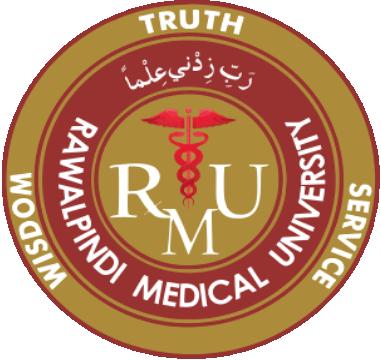 CORE CONCEPT
Components of Medical Ethics
Physician patients relationship
Physician: physician relationship
Physician : health system relationship
Physician: Society relationship
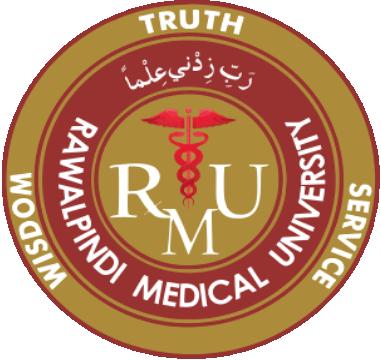 CORE CONCEPT
Public and Community Health
Enlighten the public concerning quarantine regulations
Measures for the prevention of epidemic and communicable diseases
When an epidemic occurs a physician should not abandon his duty for fear of contracting the disease himself.
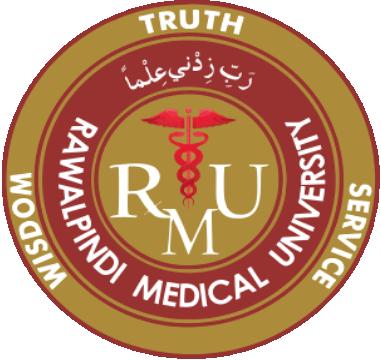 CORE CONCEPT
Common criminal negligence
In case of death; doctor can be booked under
section 304 A (rash and negligent act)
Common example of criminal negligence.
􀀹   Amputation or removal of wrong limb or organ
􀀹   Ligation of ducts/ vessels
􀀹   Retaining of objects in surgical site
􀀹   Tight plaster cast leading to gangrene
􀀹   Transfusion or anesthetic mistakes.
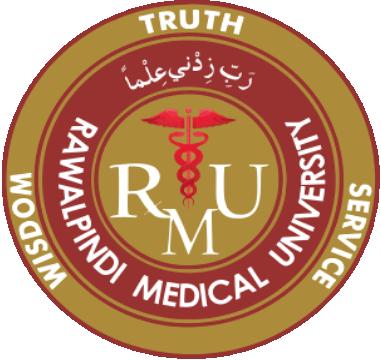 Euthanasia
CORE CONCEPT
Active: an active intervention to end life
Passive : deliberately withholding treatment
that might help a patient live longer
Voluntary : euthanasia is performed following a
request from a patient
Doctor assisted suicide : a doctor prescribes
a lethal drug which is self administered by the patient
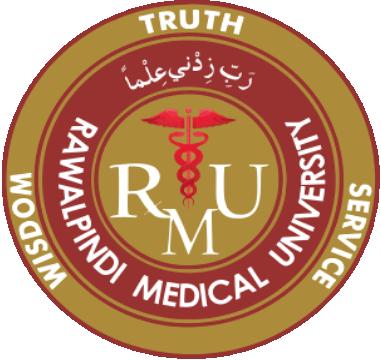 CORE CONCEPT
WHAT IS YOUR CHOICE MAKES DIFFERENCE ??? 
•Medicine is about : “Can we?” 
•Ethics is about: “Should we?”
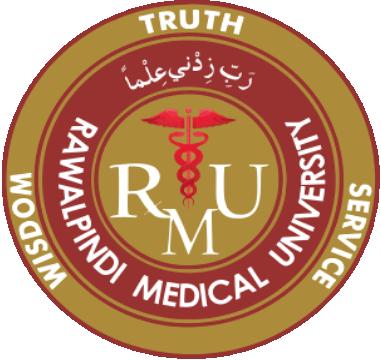 CORE CONCEPT
An innate desire
People world over still wish to see the
doctors as trustworthy and honorable
VERTICAL INTEGRATION
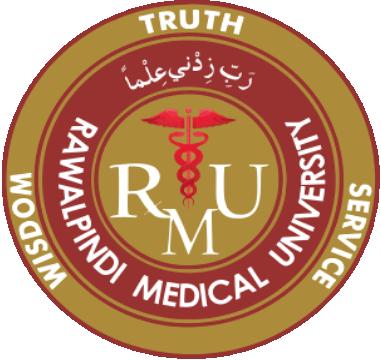 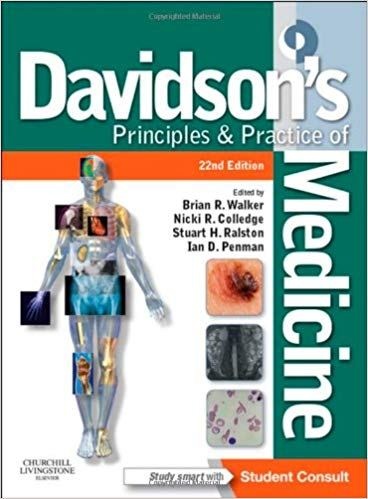 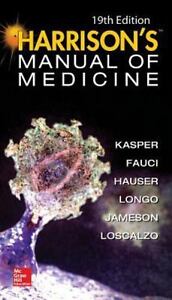 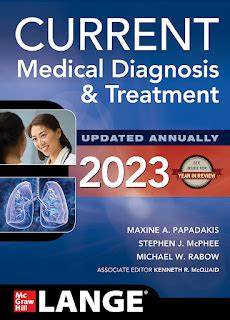 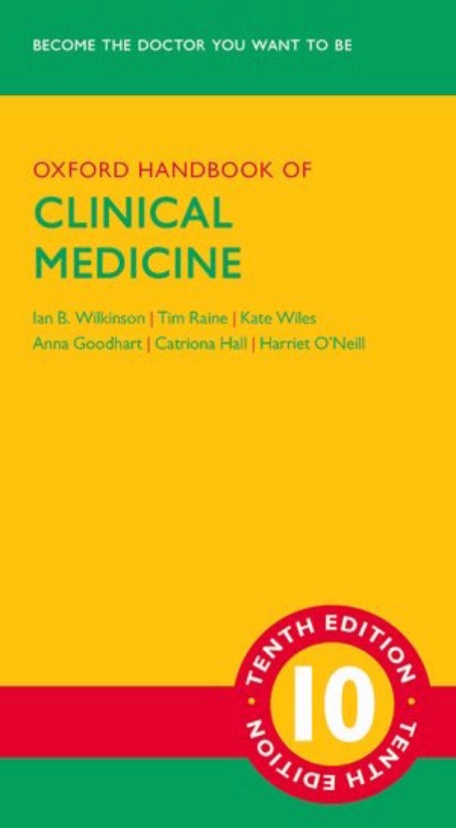 STUDY RESOURCES
THANKS